もったいないをつなぐネットワークによる
「もったいない」をつなげていく取組
私たちが住んでいるまちには、捨てられる食品や物品、思いはあっても活動につながっていない人材など、「もったいない」と思われるものや気持ちであふれています。これらは、このまちに暮らすすべての人に関係することですが、特定の人の問題・活動とみなされ、自分ごととして認識されていない現状があります。
　そのため、広島市社会福祉協議会が事務局となり、令和4年度に「もったいないをつなぐネットワーク」を立ち上げました。
■もったいないをつなぐネットワークが目指していること■
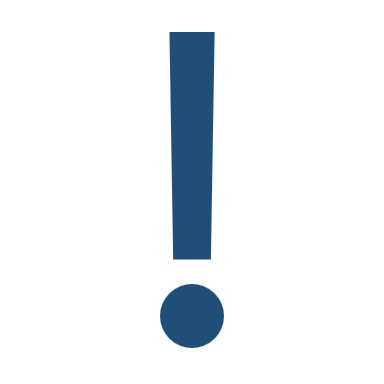 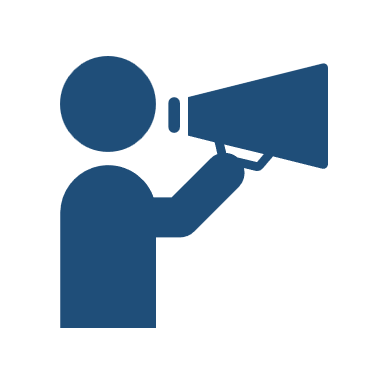 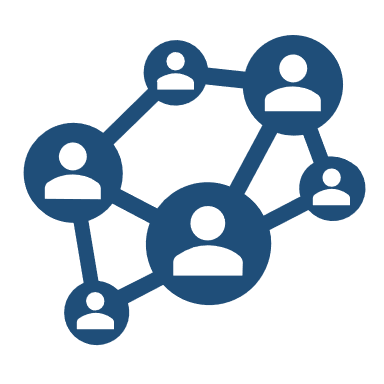 「もったいない」
食品、物など
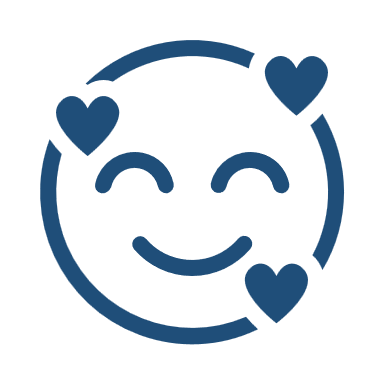 食品（物品）のロスの削減につながります

それだけでなく
つながった先の個人が少しでもほっとできたり
団体やグループの活動が続けやすくなったり

そんなことにもつながればいいなと考えています
★　もったいないをつなぐネットワーク参画団体★
　・　NPOこども食堂支援センター　　
　・　NPOひろしまNPOセンター
　・　（社福）正仁会　あいあいねっとフードバンク広島
　・　広島県生活協同組合連合会　　
　・　（株）セブン－イレブン・ジャパン
　・　ＪＡ広島市　　　　　　　　　　　　　　
　・　ひろしま避難者の会　アスチカ
　・　広島市社会福祉協議会（事務局）
「もったいない」に気づき、行動（提供）してくださいましてありがとうございます。
まだ食べられるのに販売できなくなった食品やフードドライブ活動で集めた食品を市社協（もったいないをつなぐネットワーク）へ提供してくださった方々をご紹介します。
（順不同、敬称略）　　　令和４年４月１日～令和５年６月２７日現在
（一社）人生安心サポートセンターきらり、（株）パソナ
（株）マリモ、オタフクソース、JA広島市レディースクラブ
（株）セブン－イレブン・ジャパン広島地区事務所、（株）セブン－イレブン・ジャパン、カルビー（株）、ソニーカスタマーサービス（株）、（株）広島銀行、東洋羽毛中四国販売（株）広島営業所、（株）広島銀行　駅前支店、広島西税務署、（株）ホテルグランヴィア広島
「もったいない」をつなぎ、活用（受取り・配布）にご協力いただきありがとうございます。
市社協（もったいないをつなぐネットワーク）からの食品等を受け取り（他団体への調整を含む）、活用（消費）にご協力いただいた方々を　　ご紹介します。
（順不同、敬称略）　　　令和４年４月１日～令和５年６月２７日現在
県内の各こども食堂（NPOこども食堂支援センター経由）、OYATOKO（ひとり親家庭等支援団体）、（公社）広島県社会福祉士会、広島市児童福祉施設連盟（広島修道院、さくら苑、メゾンクオーレ、和光園、似島学園、高松ハイツ）、広島市障害福祉施設連盟（交響、あさみなみ、天友会）、広島市母子寡婦福祉連合会、広島市身体障害者福祉団体連合会、美鈴が丘民生委員児童委員協議会、若者活動サポートセンターあおぞら、うじなこども食堂かもめ、認知症の人と家族の会広島支部、みんなの家、TinySpace西引御堂、明るい社会づくり運動中区協議会、食べて語ろう会、五日市学区社協、いつかいち子ども食堂、佐伯区観音社協、八幡学区社協（連合町内会）、五日市南学区社協、五月が丘学区社協、五日市中央地区社協、美鈴が丘地区社協、彩が丘学区社協、河内地区社協、藤の木学区社協、石内北学区社協、楽々園学区社協（カミナリゴロゴロ）、八幡東学区社協、石内学区社協、NPO中央・幸工房、支援センターあいる、皆賀園、八幡学園、佐伯区青少年健全育成連絡協議会